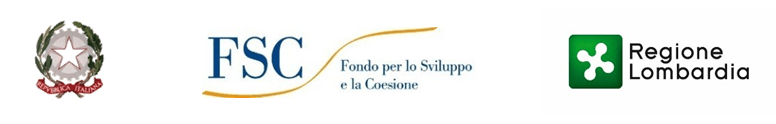 PIANO SVILUPPO E COESIONEComitato di Sorveglianza
Milano, 20 dicembre 2022
Agenda
Approvazione dell’OdG
1
2
3
Presentazione avanzamento del Piano Sviluppo e Coesione
Proposta di riprogrammazione risorse
Informativa sull’aggiornamento del SIGECO del PSC
4
Informativa sulle attività di monitoraggio dei dati alla BDU
5
6
Varie ed eventuali
Agenda
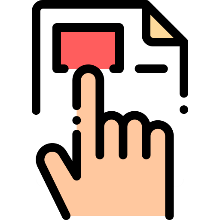 Approvazione dell’OdG
1
2
3
Presentazione avanzamento del Piano Sviluppo e Coesione
Proposta di riprogrammazione risorse
Informativa sull’aggiornamento del SIGECO del PSC
4
Informativa sulle attività di monitoraggio dei dati alla BDU
5
6
Varie ed eventuali
Agenda
Approvazione dell’OdG
1
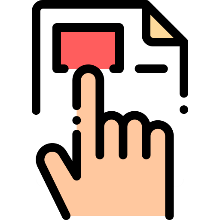 2
3
Presentazione avanzamento del Piano Sviluppo e Coesione
Proposta di riprogrammazione risorse
Informativa sull’aggiornamento del SIGECO del PSC
4
Informativa sulle attività di monitoraggio dei dati alla BDU
5
6
Varie ed eventuali
Piano sviluppo e coesione
Il Piano è stato approvato in prima istanza con delibera del CIPESS n. 31/2021 e in seconda istanza dal Comitato di Sorveglianza del 29 dicembre 2021. Comprende:
la Sezione Ordinaria con una dotazione FSC di 833,27M€ per l’attuazione di 564 progetti provenienti dai cicli di programmazione 2000-2006, 2007-2013 e 2014-2020
la Sezione Speciale 1 con risorse pari a 142,40M€ per la mitigazione degli effetti della pandemia Covid-19
la Sezione Speciale 2 con una dotazione di risorse riprogrammate dai POR Fse e Fesr per 219,60M€
Nella stessa seduta il Comitato ha approvato la Relazione finale di chiusura parziale nella quale si evidenzia che nella Sezione Ordinaria i progetti aperti sono 72 con una dotazione pari a 214,36M€.
Stato di avanzamento finanziario del PSC – Sezione ordinaria aperta
FSC 
Liquidato [C]
FSC 
Impegnato [B]
Area 
tematica
FSC 
Assegnato [A]
[C/B]
[B/A]
Trasporti e mobilità
93,03 M€
93,03 M€
39,50 M€
100%
42%
16%
0%
60%
93%
37%
100%
Ricerca e innovazione
81,49M€
81,49M€
13,00 M€
Ambiente e risorse naturali
29,56 M€
29,56 M€
17,80 M€
Digitalizzazione
6,69 M€
6,69 M€
6,69 M€
Riqualificazione urbana
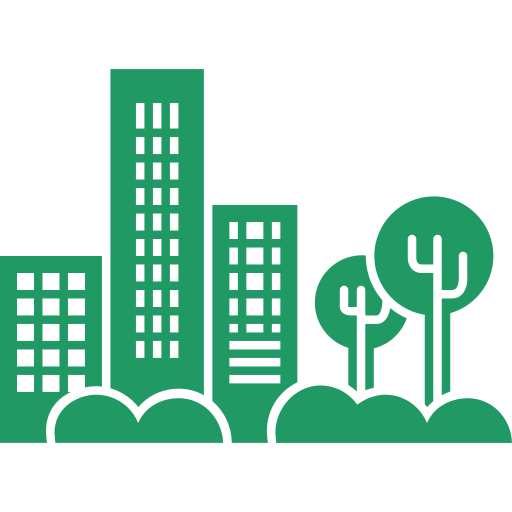 1,86 M€
1,74 M€
1,86 M€
Capacità amministrativa
1,73 M€
1,73 M€
0M€
TOTALE
214,36 M€
214,36 M€
78,73M€
Dati al 1.12.2022
Stato di avanzamento procedurale del PSC – Sezione ordinaria aperta
Progetti 
complessivi
In progettazione
Area 
tematica
Contratto/
lavori
Conclusi
Da avviare
Progetti/M€
Progetti/M€
Progetti/M€
Progetti/M€
Progetti/M€
43
93,04M€
7
14,37M€
20
66,90M€
16
11,77M€
Trasporti e mobilità
-
1 
81,49M€
1 
81,49M€
Ricerca e innovazione
-
-
-
24 29,55M€
1
0,33 M€
8
20,02M€
15
9,20M€
Ambiente e risorse naturali
-
1
 6,69M€
1
 6,69M€
-
-
-
Digitalizzazione
2
 1,86M€
1
0,43M€
1
 1,43M€
Riqualificazione urbana
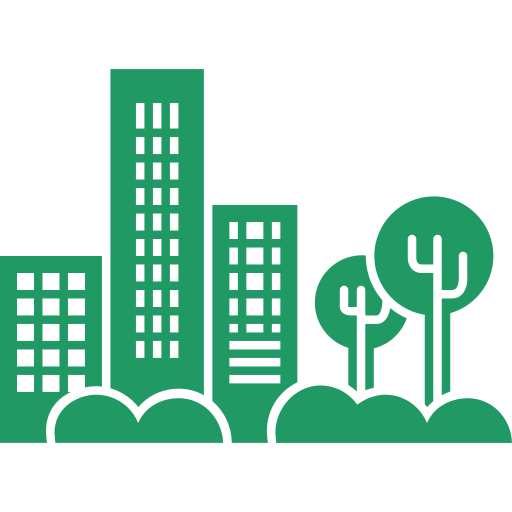 -
-
1
 1,73M€
1
 1,73M€
Capacità amministrativa
-
-
-
1
 1,73M€
33
 29,09M€
72 
214,36M€
9
96,19M€
29 
  87,35M€
TOTALE
Dati al 1.12.2022
Ricognizione assunzione OGV ex art. 56 DL 50/2022
Il 15 dicembre è stato dato riscontro al DPCoe circa le risultanze del monitoraggio sulle tempistiche per l’assunzione delle OGV. 
In particolare, riguardo i progetti in salvaguardia, è stato fatto presente che:
il progetto del nuovo Campus Universitario nell'Area Mind – con valore finanziario maggiore di 25M€ - è realizzato attraverso le modalità del project financing (ex art. 183, comma 15, del D. Lgs.  50/2016) che ha ad oggetto lo sviluppo della progettazione definitiva ed esecutiva, l'esecuzione dei lavori, la gestione e la manutenzione ordinaria e straordinaria dell'intero complesso. L’11/12/2020 l'Università degli Studi di Milano ha aggiudicato la gara del PF e il concessionario ha concluso il progetto definitivo il 7/9/2022. E' prevista la stipula della concessione a gennaio 2023 previa l’acquisizione di tutte le autorizzazioni di Legge e la verifica e la validazione del progetto da parte dell'Università.
il progetto di messa in sicurezza e riduzione del rischio da crollo massi in Comune di Cedegolo (BS) rientra nell'Accordo di Programma - 3° Atto Integrativo - finalizzato alla programmazione e al finanziamento di interventi urgenti e prioritari per la mitigazione del rischio idrogeologico sottoscritto da Regione Lombardia e il Ministero dell'Ambiente e della Tutela del Territorio e del Mare il 12/12/2017. Gli interventi dell'AdP sono gestiti dal Commissario straordinario. E’ prevista la stipula del contratto d’appalto a febbraio 2023.
Stato di avanzamento finanziario del PSC – Sezione speciale 1
Risorse 
Liquidate [C]
Risorse 
Impegnate [B]
Area 
tematica
Risorse 
Assegnate [A]
[C/B]
[B/A]
Competitività imprese
39,70 M€
52,70 M€
52,70 M€
100%
100%
100%
100%
100%
100%
81%
95%
75%
99%
11%
78%
Sociale e
salute
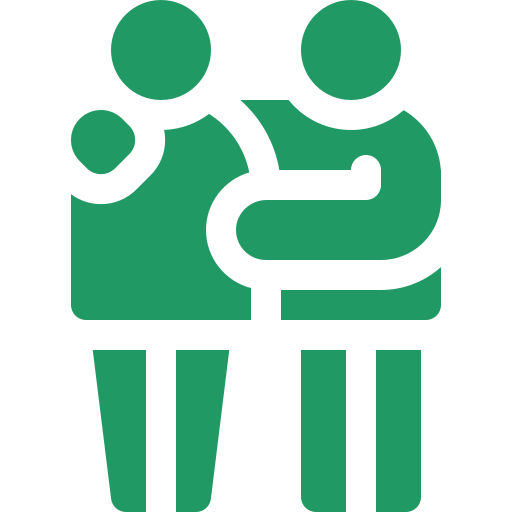 31,55 M€
25,55M€
24,74 M€
Istruzione e formazione
30,00 M€
30,00 M€
30,00 M€
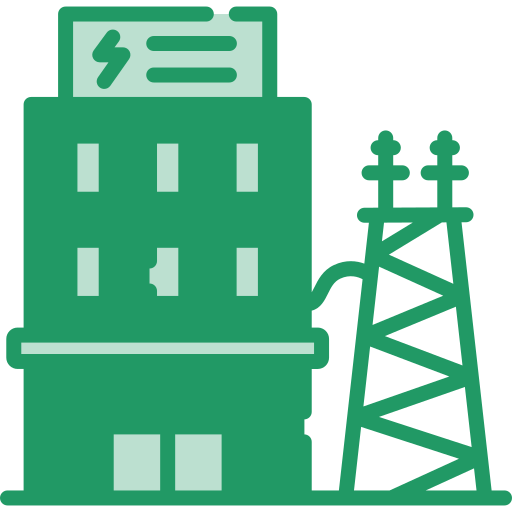 18,15 M€
18,15 M€
2,05 M€
Energia
Trasporti e mobilità
10,00M€
10,00 M€
10,00 M€
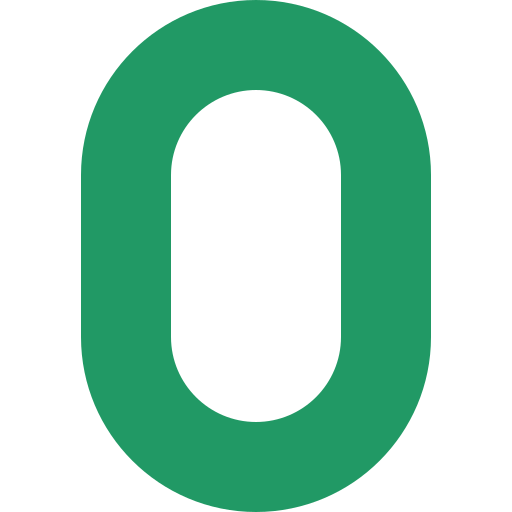 136,40 M€
TOTALE
142,40 M€
106,49M€
Stato di avanzamento finanziario del PSC – Sezione speciale 2
Risorse
Liquidate [C]
Risorse 
Impegnate [B]
Area 
tematica
Risorse 
Assegnate [A]
[C/B]
[B/A]
Lavoro e occupabilità
50,84 M€
54,84M€
100,00 M€
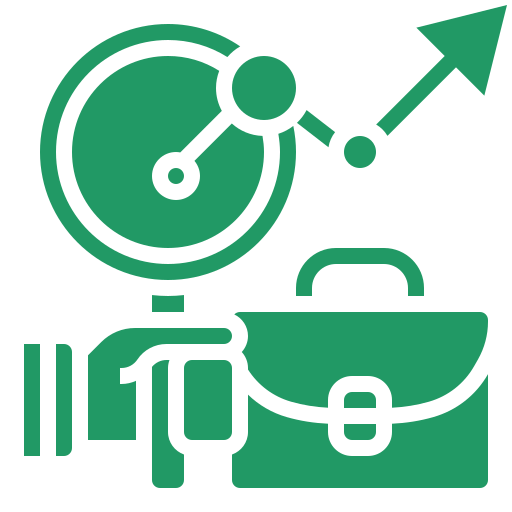 65%
100%
100%
100%
92%
93%
20%
35%
26%
15%
99%
55%
79%
100%
Riqualificazione urbana
46,44 M€
50,80 M€
50,00 M€
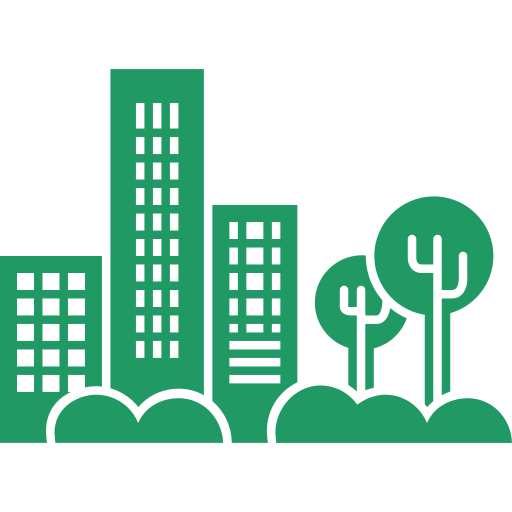 Competitività imprese
7,33 M€
27,40 M€
27,40 M€
Trasporti e mobilità
4,01 M€
20,00 M€
20,00 M€
2,76 M€
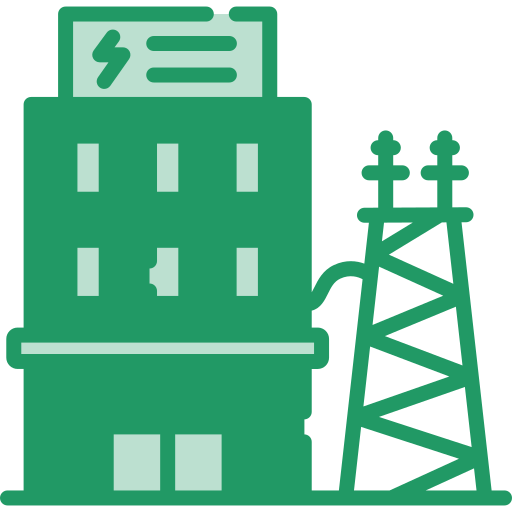 18,40 M€
18,40M€
Energia
Ricerca e innovazione
1,03M€
3,00 M€
3,00M€
173,64 M€
112,41 M€
TOTALE
219,60 M€
Agenda
Approvazione dell’OdG
1
2
3
Presentazione avanzamento del Piano Sviluppo e Coesione
Proposta di riprogrammazione risorse
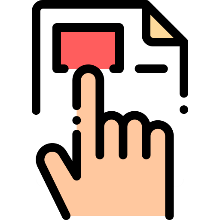 Informativa sull’aggiornamento del SIGECO del PSC
4
Informativa sulle attività di monitoraggio dei dati alla BDU
5
6
Varie ed eventuali
Proposta di riprogrammazione risorse
[1/6]
La presente proposta di riprogrammazione riguarda:

la Sezione Ordinaria del PSC ed in particolare l’Area Tematica “Trasporti e mobilità», Settore di intervento «Trasporto stradale”

La Sezione Speciale 1, in particolare il trasferimento di risorse dall’Area Tematica «Sociale e salute» all’Area Tematica «Istruzione e formazione»
Proposta di riprogrammazione risorseSezione Ordinaria
[2/6]
La proposta di riprogrammazione per la Sezione Ordinaria del PSC riguarda l’Area Tematica “Trasporti e mobilità», Settore di intervento «Trasporto stradale”. 
A seguito delle attività di monitoraggio poste in essere, è emerso che per 2 progetti per la messa in sicurezza degli itinerari regionali prioritari i beneficiari non saranno in grado di garantire il rispetto del termine del 31/12/2022 per l’assunzione dell’obbligazione giuridicamente vincolante. Nello specifico, i progetti sono:






per un valore complessivo di € 7.547.906,42.
Proposta di riprogrammazione risorseSezione Ordinaria
[3/6]
Per entrambi i progetti sono state acquisite le comunicazioni da parte dei soggetti beneficiari in merito alla impossibilità a garantire l’assunzione dell’OGV entro il 31/12/2022.
Le presente proposta di riprogrammazione prevede di mantenere le risorse nella Area Tematica “Trasporti e mobilità” e nel Settore di intervento “Trasporto stradale”, lasciando pertanto inalterato il valore dell’area in oggetto, aumentando la dotazione del FSC di ulteriori due interventi già finanziati a valere sul FSC.
Si tratta dei seguenti interventi già in corso di realizzazione e finanziati anche con risorse autonome regionali:
Proposta di riprogrammazione risorseSezione Ordinaria
[4/6]
Come comunicato dalla Direzione competente per materia, un ulteriore progetto all’interno dell’Area Tematica “Trasporti e mobilità», Settore di intervento «Trasporto stradale” non garantisce l’assunzione dell’OGV entro il 31/12/2022.
In questo caso, le risorse assegnate sugli altri due interventi sarebbero riprogrammate come segue:
Proposta di riprogrammazione risorse
[5/6]
Qualora dovesse intervenire una disposizione a livello centrale che stabilisce una proroga per l’assunzione delle OGV per il PSC, non si darà seguito alla riprogrammazione proposta per la Sezione Ordinaria e si provvederà a darne informativa al CdS.
Proposta di riprogrammazione risorse Sezione Speciale 1
[6/6]
La proposta deriva dal mancato avvio di un bando dell’ Area Tematica «Sociale e salute», la cui dotazione era stata approvata con delibera regionale in agosto 2021 con una dotazione di 6M€. Tale risorse incrementeranno la dotazione per un altro intervento già concluso nell’ Area Tematica «Istruzione e formazione».
Agenda
Approvazione dell’OdG
1
2
3
Presentazione avanzamento del Piano Sviluppo e Coesione
Proposta di riprogrammazione risorse
Informativa sull’aggiornamento del SIGECO del PSC
4
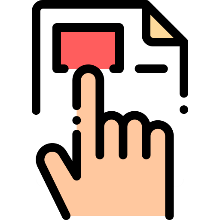 Informativa sulle attività di monitoraggio dei dati alla BDU
5
6
Varie ed eventuali
Si.Ge.Co.
Con  Decreto n. 16521 del 17 novembre 2022 è stato approvato  il 2° aggiornamento del Sistema di Gestione e Controllo (SI.GE.CO.) del PSC. Nello specifico sono state introdotte le seguenti modifiche di carattere prevalentemente operativo:
Inserimento figura del Responsabile dell’Accordo di Programma Quadro per la programmazione 2000-2006 e conseguente aggiornamento della struttura organizzativa;
Aggiornamento dell’Allegato 5a “Dichiarazione del Responsabile della gestione in merito al costo realizzato”;
Aggiornamento dell’Allegato 5b “Dichiarazione dell’Autorità di Gestione in merito al costo realizzato”;
Inserimento Allegato 5c “Dichiarazione del Responsabile dell’Accordo di Programma Quadro in merito al costo realizzato”.
Agenda
Approvazione dell’OdG
1
2
3
Presentazione avanzamento del Piano Sviluppo e Coesione
Proposta di riprogrammazione risorse
Informativa sull’aggiornamento del SIGECO del PSC
4
Informativa sulle attività di monitoraggio dei dati alla BDU
5
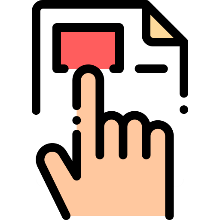 6
Varie ed eventuali
Informativa sulle attività di monitoraggio dei dati alla BDU
Il 22 novembre 2022 sono stati validati in BDU i dati relativi al V bimestre dell’anno per gli interventi della Programmazione 2014-2020 e 2007-2013 confluiti nella sezione ordinaria del PSC . 
Complessivamente sono stati validati i dati di 83 interventi:
63 interventi per la Programmazione 2014-2020 per un importo pari a € 190,98
20 interventi per la Programmazione 2007-2013 per un importo pari a € 284,33

Rispetto alla Programmazione 2000-2006, le attività di monitoraggio e validazione dei dati sono state effettuate tramite il sistema SGP, nelle more della migrazione dei dati in BDU.
Il 5 dicembre 2022 l’ACT ha fornito al Responsabile del PSC gli esiti di tale migrazione, dal quale sono scaturiti degli errori nella prevalidazione, sui quali sono in corso le interlocuzioni con l’Agenzia sulle modalità operative per risolverli.
Agenda
Approvazione dell’OdG
1
2
3
Presentazione avanzamento del Piano Sviluppo e Coesione
Proposta di riprogrammazione risorse
Informativa sull’aggiornamento del SIGECO del PSC
4
Informativa sulle attività di monitoraggio dei dati alla BDU
5
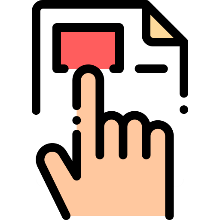 6
Varie ed eventuali